Европейский Патент
Особенности процедуры от подачи заявки до выдачи патента и его валидации
Европейская Патентная Конвенция (ЕПК)
подписана в Мюнхене в 1973 г.
вступила в силу 01.10.1977 (для DE, GB, LU, BE, FR, NL, CH)
штабквартира в Мюнхене
3 официальных языка
сейчас 38 стран-участниц
Отличия между первичной подачей и региональной фазой РСТ
Дальнейшая процедура
Проведение экспертизы по существу
Уведомление согласно правилу 71(3)
Пошлина за выдачу и публикацию (875),
Подача перевода формулы изобретения на 2 других языка ЕПВ
Решение о выдаче и публикация решения
Валидация Европейского Патента (3 месяца со дня публикации решения о выдаче патента)
Валидация
Валидация в течение 3-х месяцев
Лондонское Соглашение (1 мая 2008 г.)
Необходимость подачи перевода текста патента отпадает,
Оплата годовых пошлин в нац. Ведомствах
Только перевод формулы,
Перевод описания на английский язык плюс перевод формулы на нац. язык
EU-Patent: „европейский патент с единым действием“
Возможное вступление уже в 2014 г.
Единое действие после выдачи патента (валидация отпадает)
Необходима ратификация DE, GB, FR + 10 других стран ЕС
Европейский Патентный Суд (Париж – I инстанция, также филиалы в Лондоне и Мюнхене; Аппеляционный Суд - Люксембург)
МЫ – ПРОТИВ!!!
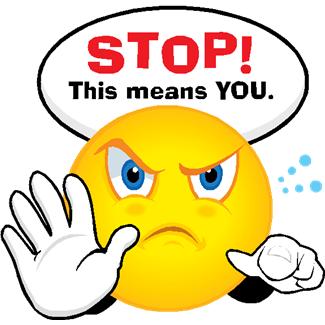 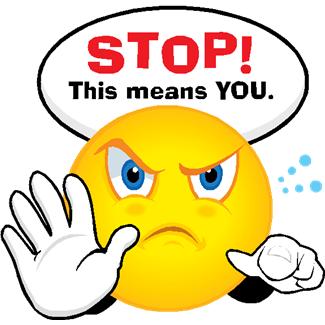 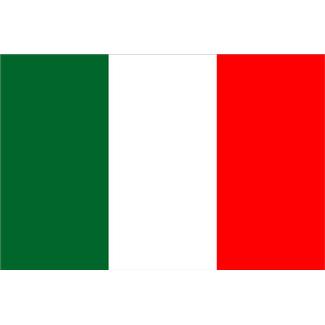 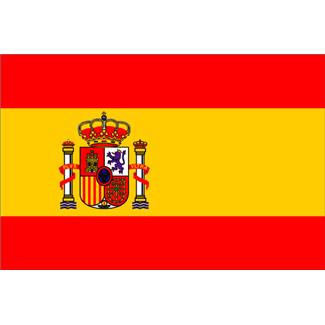 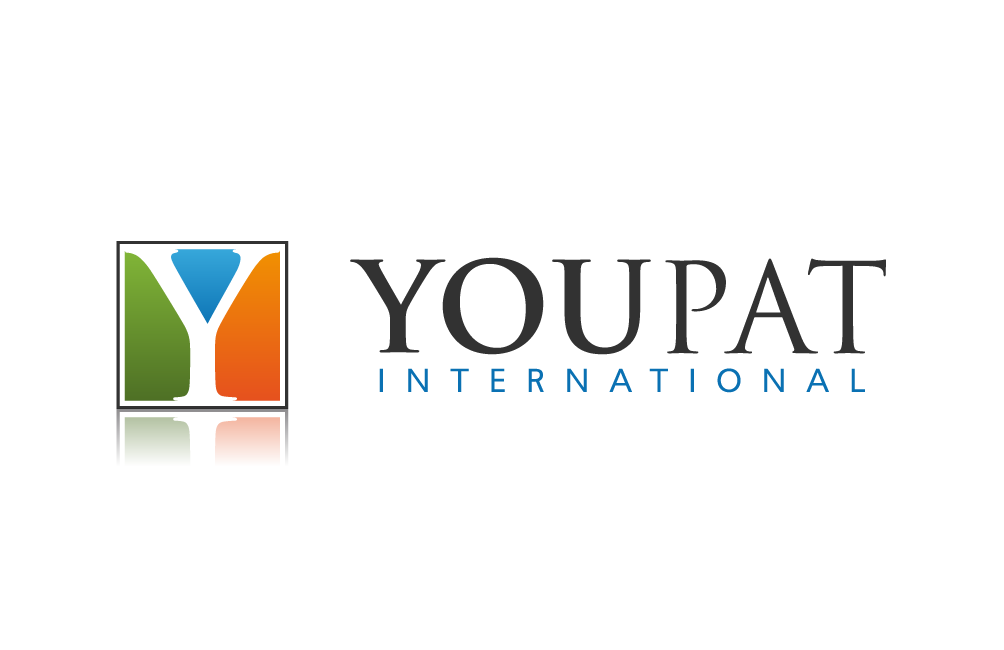 P.O. Box 21024980672 MünchenGERMANYTel.: 0049 (0)89 12098183 Tel.: 0049 (0)89 122216111office@youpat-international.comwww.youpat-international.com